SADBHAVNA COLLEGE OF EDUCATION FOR WOMEN 
RAIKOT , JALALDIWAL, LUDHIANA
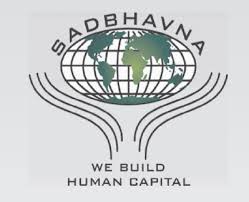 SUBJECT
        READING 
            AND   
      REFLECTING
TOPIC
Linguistic Skill
       Listening
LISTENING
Meaning- Listening is a 
receptive language skill 
which learners usually 
find the most difficult. 
The listener need to be 
attentive. Listening skills 
could be enhanced by 
focusing on making the 
students listen to the 
sounds of that particular language.
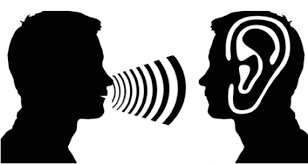 Characteristics of Listening
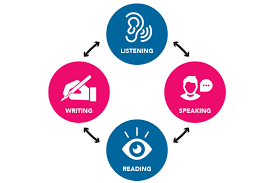 Helpful in development 
of other language skill

Helpful in attaining 
language Teaching
 objectives
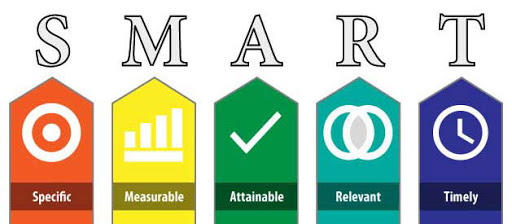 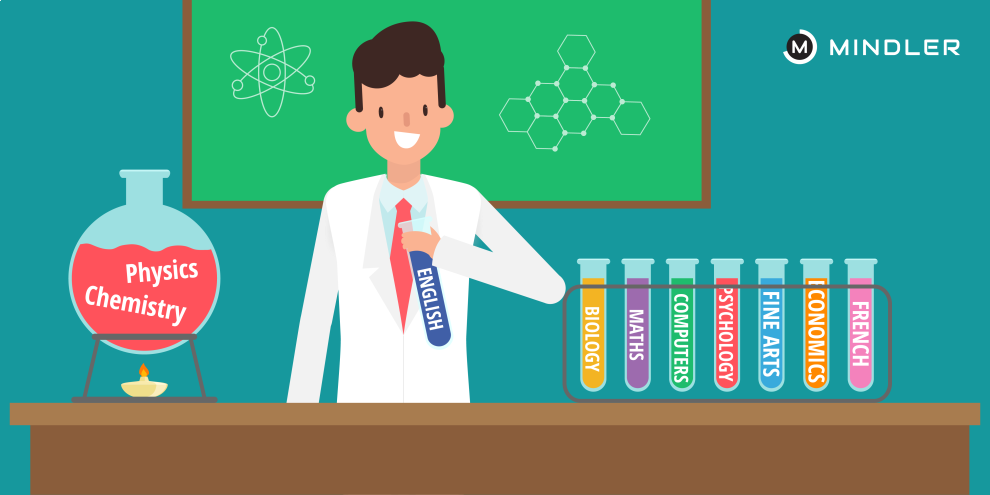 Helpful in learning 
other subjects



Proper use of
 teaching methods


Importance of 
Communication
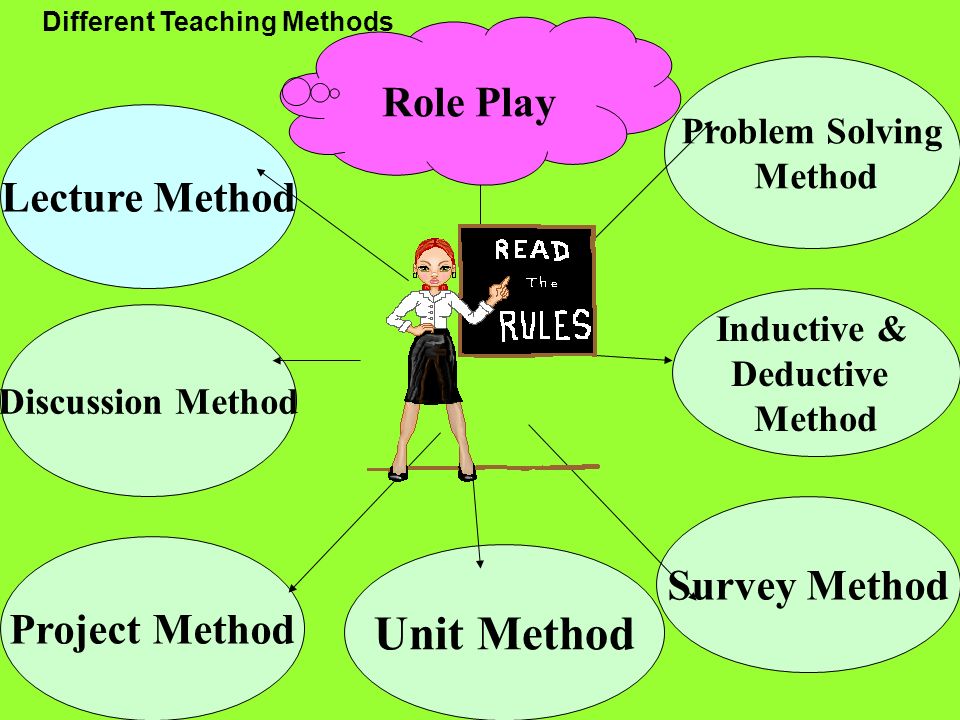 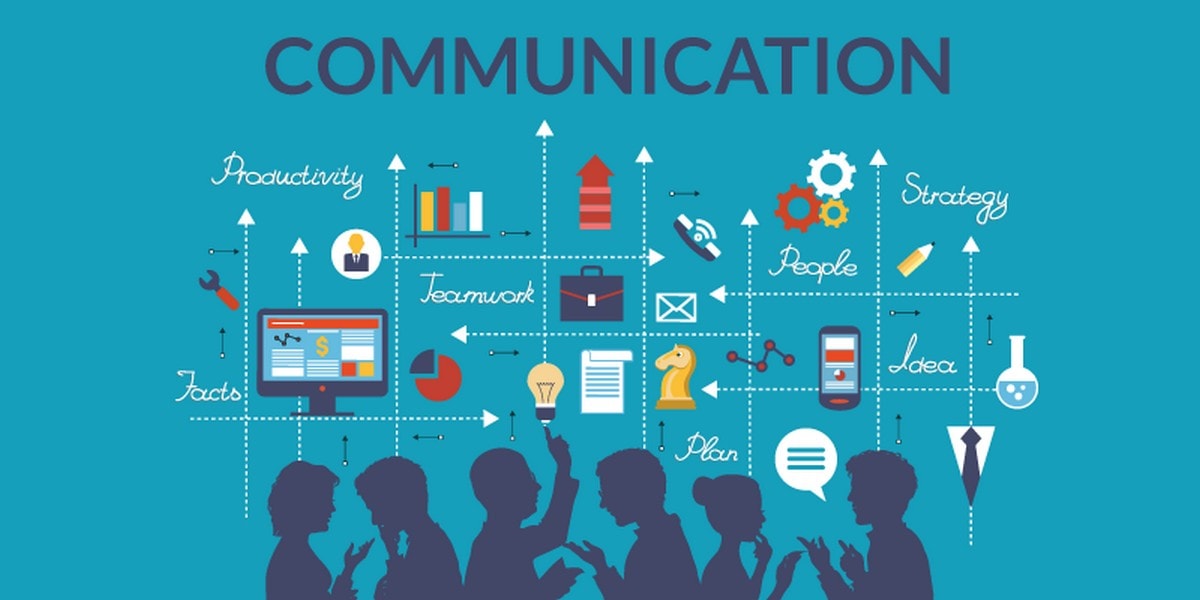 First stage of Acquiring
Helpful in learning
 process

Importance in daily routine
Helpful in development innovative ideas
For Success in 
debate competitions
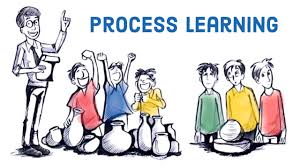 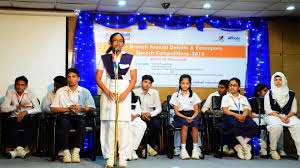 Importance of Knowledge of  
   proper language
 Helpful in pure oral pronunciation
 Helpful in form of teaching 
 For proper use of sensory 
organs
For attaining new
 knowledge
For development 
proper writing skills
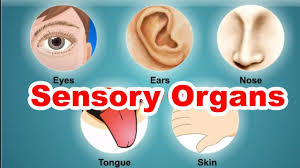 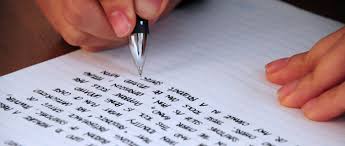 THANKS